Lectia practica 5_DMOE
Schottky barrier
1 Schottky diode
1. Find a hight of the potential barrier for a Au-n-Ge Schottky contact at room temperature (T = 293 K) if ρ = 1 Ω cm, ψ(Au) = 5.1 eV, and χ(Ge) = 4.0 eV. 
Electron mobility in Ge is 3900 cm2 V−1 s −1 , density of the states in the conduction band is Nc = 1.98 × 10^15 × T^3/2 cm−3 .
Solutia
1. eVd = 0.88 eV.
2 Este dat
Nd = 10 16 cm-3, ε = 12,5 , Lucrul de ieșire din Me φMe= 4,6 eV, lucrul de ieșire din Sc φSc = 4,3 eV, Scontact = 10-4 cm2
Determinați: lățimea regiunii sărăcite, capacitatea barierei Me-Sc
Construiți dependența lățimii regiunii sărăcite și capacității de tensiunea aplicată la joncțiune Me-Sc
3
2. Calculate the depletion width for a Pt-n-Si Schottky diode (T = 300 K) at V = 0, +0.4, and −2 V. 
Concentration of doping impurity in Si equals 4 × 10^16 cm−3 . 
Work function of Pt is 5.65 eV, electron affinity of Si is 4.05 eV, ε(Si) = 11.9, density of the states in the conduction band is Nc = 6.2 × 10^15 × T^3/2 cm−3 .
2. w = 0.22, 0.19, and 0.34 µm for V = 0, +0.4, and −2 V, respectively.
4
3. For a Schottky contact Au-GaAs calculate the maximum electric field within the space charge region at V = 0, +0.3, and −100 V. 
Nd = 10^16 cm−3 , χGaAs = 4.07 eV, ε(GaAs) = 12.9. 
Work function of Au is 5.1 eV, T = 300 K, density of the states in the conduction band is Nc = 8.63 × 10^13 × T^ 3/2 cm−3 .
3. E = 5.1 × 10^4 , 4.2 × 10^4 , and 5.1 × 10^5 V/cm for V = 0, +0.3, and −100 V, respectively.
5
4. What is the electric field E for a Schottky diode Au-n-Si at V = −5 V at the distance of 1.2 µm from the interface at room temperature if      ρ = 10 Ω cm, µn = 1400 cm2 V−1 s −1 , Nc = 6.2 × 10^15 × T^3/2 cm−3 .
. E = 2 × 10^4 V/cm.
6
5. Find current densities j at room temperature for a Schottky diode Pt-n-GaAs at V = +0.5 and −5 V if ρ = 50 Ω cm. µn = 8800 cm2V−1 s−1, mn/m0 = 0.063, work function of Pt is 5.65 eV, χGaAs = 4.07 eV, Nc = 8.63 × 10^13 × T^3/2 cm−3 . 
Apply thermionic-emission theory.
5. From n = 1/eρµn we obtain that n = 1.4 × 10^13 cm−3 . 
Thus, eϕd = ψ(Pt) − χ(GaAs) − kT ln Nc/n = 1.32 eV. 
The average thermal velocity is vT = (8kT/πmn)^1/2 = 4.6 × 10^7 cm/s.  From here we get js = (1/4) envT exp(−eϕd/kT) = 3 × 10^−22 A/cm2 . Finally, from j = js (exp(eV/kT) − 1) we obtain j(0.5 V) = 1.5 × 10^−13 A/cm2 and j(−5 V) = js.
7
7. The capacitance of a Au-n-GaAs Schottky diode is given by the relation 1/C2 = 1.57 × 10^15 − 2.12 × 10^15 V, where C is expressed in F and V is in Volts. 
Taking the diode area to be 0.1 cm2 , calculate the barrier height and the dopant concentration.
6. ϕd = 0.74 V, n = 2.8 × 10^17 cm−3 .
8
7. From comparison of the de Broglie wavelength of electron with the depletion width of a contact metal-n-Si, estimate the electron concentration at which Schottky diode loses its rectifying characteristics. 
For the estimate, assume that the height of the potential barrier a the contact is half the value of the band gap at room temperature (Eg = 1.12 eV), m∗e = m0, T = 300 K, and ε(Si) = 11.9.
9
Joncțiunea Cr-Si cu Nd = 1017 cm-3 . Calculați regiunea sărăcită , cîmpul electric în Si și la interfața Me-SC, potentialul prin SC și capacitatea per unitate suprafață la o tensiune aplicată de -5 V.
Solutia
Aflăm înălțimea barierei între Me-Sc φ1 = φB – V1(lnNc/Nd) = 0,45 – 0,0259 ln(2,82* 1019/1017)=0,30 V
Atunci, lățimea regiunii sărăcite formate este:  
  xd = (2εs(φ1-Va) / qNd)1/2 = (2*11,9*8,85*10-14 *(0,3+5) / 1,6*10-19 *1017 *1000 m3 )1/2= 0,026 μm
Lucrul de ieșire a electronului din Cr – 4,5 eV

Capacitatea regiunii sărăcite este:

Capacitatea per unitate de suprafață a contactului este Cj = 
The electric field in the semiconductor at the interface is:
 
The potential equals:
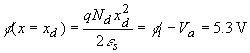 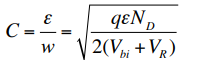 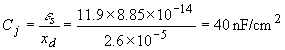 10 diode Schotky
Avem o joncțiune Cr-SC. SC este dopat cu Nd = 1017 cm-3. 
Calculați înălțimea barierei și creșterea respectivă a potențialului la barieră
Aceiași problemă dar pentru p-Si?
Soluția
Diferența de potențial: (afinitatea electronului in Si = 4,05 eV))
φ1 = φB – V1(lnNc/Nd) = 0,45 – 0,0259 ln(2,82* 1019/1017)=0,30 V
Înălțimea barierei pentru Cr- p-Si joncțiune va fi:
φB = χ+Eg/q – фM = 4,05 +1,12 – 4,5 = 0,67 V
și  creșterea potențialului va fi
φ1=φB – V1lnNv/Na = 0,67 – 0,0259 ln 1,83 *1019/1017 = 0,53 V
Bariera Schottky
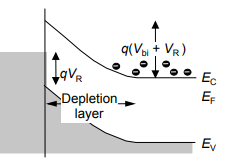 11
Calculați capacitatea regiunii sărăcite
La polarizarea inversă de VR = 0.5 V 
în a Au/n-Si Schottky diodă. 
Lucrăm cu următorii parametri 
Lucrul de ieșire din Au: φM = 4.80 eV
 n-region: doping density of ND = 1 × 1021 m-3 
Afinitatea electronului în Si: χ = 4.05 eV 
Poziția nivelului Fermi: EF = EC – 0.15 eV 
Permitivitatea: ε = ε × ε0 = 12.0 × 8.854 × 10-12 F/m and q = 1.6 × 10-19 C.
Soluția
Capacitatea regiunii sărăcite este


Vbi = ФМ – χ = 4,80 – 4,05 = 0,75 V
De unde:
C = (1,6 10-19 C *12*8,854*10-14 F/m * 1*1021 m-3 / 2(0,75+0,5)V)1/2 = 8,25 10-6 F
Dar care este lătimea regiunii sărăcite formate?
C = ε /w, de unde 
w = ε/C = 12*8,854 *10-14 F/m / 8,25 10-6 F = 0.1288 mcm
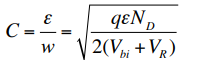 12
Banda interzisă în Si depinde de temperatură ca 
                          Eg = 1.17 eV − 4.73*10−4 T2 / T + 636 . 
Determinați concentrația electronilo în BC a Si intrinsec la T = 77 K dacă la 300 K ni = 1.05 × 1010 cm−3 .
Soluția:
Cunoaștem, că        ni2 = NcNv exp (−Eg/kT) sau ∼ T3exp (−Eg/kT)
Astfel: 

Înlocuind datele:
                                      ni(77 K) ≈ 10−20cm−3 .
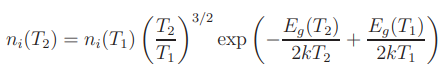 13
Рассчитайте контактную разность потенциалов при создании контакта Si-Au. Nd = 1016 см-3 . Рассчитайте толщину слоя ОПЗ при нулевом смещении металла (V = 0).
Pentru Si se poate de scris

Unde Nc – densitatea starilor in BC
Exprimam nivelul Fermi prin relatia
Potentialul de contact calculam din formula  ϕo = FM – FSc ≈ 1.08 eV
Grosimea stratului epuizat va fi
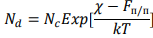 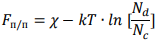 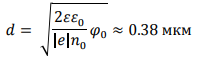 Рассчитайте контактную разность потенциалов при создании контакта: а) Si – Pt; б) Si – Al; в) Si – W. Nd = 10^16 см-3
.
Ответ: а) φ0 = 1.32 эВ; б) φ0 = -0.05; в) φ0 = 0.56
Рассчитайте величину ОПЗ при создании контакта: а) Si – Pt; б) Si – Al; в) Si – W. Nd = 10^16 см-3 
Ответ: а) d = 0.42 мкм; б) d = 0.08 мкм; в) d = 0.27 мкм.
Рассчитайте концентрацию доноров в кремнии, чтобы при создании контакта с, а) Ag; б) Al; в) Sb; получался омический контакт. 
Подумать, какой металл лучше всего подойдет для создания омического контакта с собственным кремнием.
Ответ: а) Nd = 4.8·10^8 см-3
; б) Nd = 7·10^16 см-3
; в) Nd = 1.43·10^ 12 см-3
Рассчитайте концентрацию доноров в германии, чтобы при создании контакта с, а) Ag; б) Al; в) Sb; получался омический контакт. Подумать, какой металл лучше всего подойдет для создания омического контакта с собственным германием.
Ответ: а) Nd = 2.1·10^10 см-3
; б) Nd = 3.1·10^18 см-3
; в) Nd = 6.3·10^13 см
Из предлагаемого набора металлов (см. таблицу 3) выбрать материал «омического» контакта для кремния p- и n-типа проводимости. Энергия электронного сродства для кремния χ = 4,05 эВ; ширина запрещенной зоны Eg=1,12 эВ; уровень легирования кремния NA = 10^16см-3 (p-тип), NД = 10^16см-3
(n-тип).
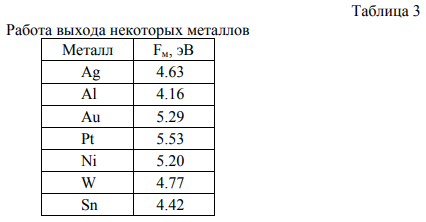 Рассчитайте контактную разность потенциалов гомоперехода,
сформированного на контакте двух невырожденных полупроводников p- и n типа: PbS Nd = 10^18 см-3
, Na = 10^16 см-3
. Ответ: φ0 = 0.20 эВ.
Рассчитайте контактную разность потенциалов гомоперехода,
сформированного на контакте двух невырожденных полупроводников p- и n типа: Si. Nd = 10^18 см-3
, Na = 10^16 см-3
.
Ответ: φ0 = 0.86 эВ.
Рассчитайте контактную разность потенциалов гомоперехода,
сформированного на контакте двух невырожденных полупроводников p- и n типа: Ge. Nd = 10^18 см-3
, Na = 10^16 см-3
.
Ответ: φ0 = 0.44 эВ.